5a. Makra Visual Basicpro Microsoft Escel
Vytvořil Institut biostatistiky a analýz, Masarykova univerzita J. Kalina
Cyklické odkazy a iterativní výpočty
Zde bude stránka o cyklických odkazech a iteracích.
Vytvořil Institut biostatistiky a analýz, Masarykova univerzita J. Kalina
Z historie
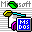 Možnost napsat vlastní funkci/makro je v Excelu od první verze v roce 1985.
Do roku 1993 (verze 5) byla makra zaznamenávána ve vlastním jazyce Excelu a ukládána jakou soubory .xlm.
Starší verze maker jsou zpětně kompatibilní, ale není doporučné jejich použití z hlediska bezpečnosti.
Od verze 5 je možné makra zaznamenávat v jazyce Visual Basic.
Visual Basic byl vyvinut v roce 1991 kombinací staršího jazyka Basic (1964) a prostředí Ruby společnosti Tripod.
Vytvořil Institut biostatistiky a analýz, Masarykova univerzita J. Kalina
Visual Basic makro
Účelem maker v Excelu je buď usnadnění opakujících se činností nebo zpřístupnění složitějších funkcí, kterých není možné dosáhnout při rozumné složitosti ručně, případně kombinace obého.
Pomocí maker lze rovněž vkládat do listů Excelu interaktivní prvky.
„Všechno, co jde udělat ručně, lze udělat také pomocí makra.“
Existují dva režimy zadávání maker – záznam přímo v prostředí Excelu a ruční zápis makra v jazyce Visual Basic.
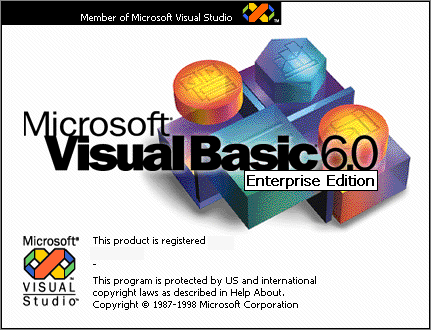 Vytvořil Institut biostatistiky a analýz, Masarykova univerzita J. Kalina
Záznam makra
Nejprve je nutné zpřístupnit v Excelu kartu Vývojář (od verze 2010):
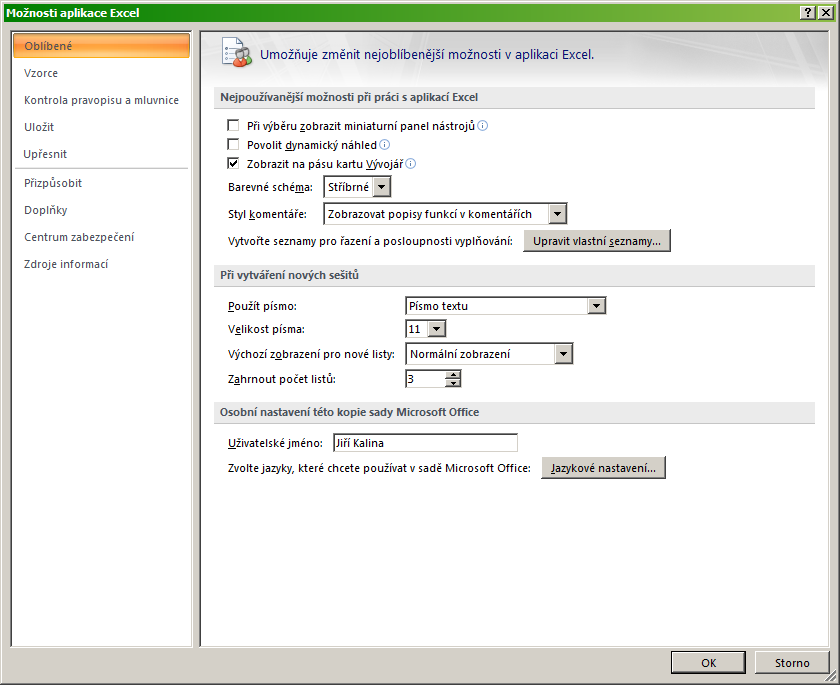 Položka seznamu „Oblíbené“.
„Zobrazit na pásu kartu Vývojář“.
Vytvořil Institut biostatistiky a analýz, Masarykova univerzita J. Kalina
Záznam makra
Jednoduchý způsob vytvoření makra. K dispozici jsou pouze standardně přístupné funkce, ale lze je pomocí makra opakovat jako proceduru.
Tlačítko pro zahájení záznamu makra.
Přepíná mezi absolutními a relativními odkazy v makru.
Přepíná do prostředí Visual Basic
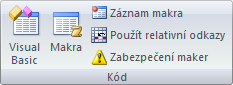 Tlačítko pro zastavení záznamu makra.
Otevírá dialogové okno se seznamem maker.
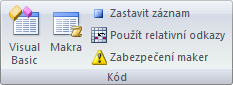 Vytvořil Institut biostatistiky a analýz, Masarykova univerzita J. Kalina
Záznam makra
Před spuštěním záznamu makra:
Uživatelský název makra.
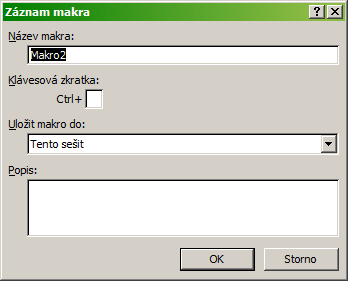 Klávesová zkratka
neodporující standardním zkratkám. Musí jít o písmeno nebo příbuzný znak. V případě kolize navrhuje Excel varianty Ctrl nebo Ctrl+Shift.
Místo pro uložení makra.
Volitelný popis makra.
Vytvořil Institut biostatistiky a analýz, Masarykova univerzita J. Kalina
Záznam makra
Spuštění vybraného makra.
Okno pro spouštění maker:
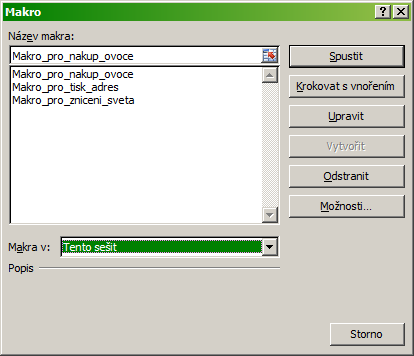 Krokování makra v prostředí VB.
Seznam vytvořených maker.
Úprav makra v prostředí VB.
Změna popisu a klávesové zkratky.
Visual Basic
Integrated development environment (IDE):
Project explorer
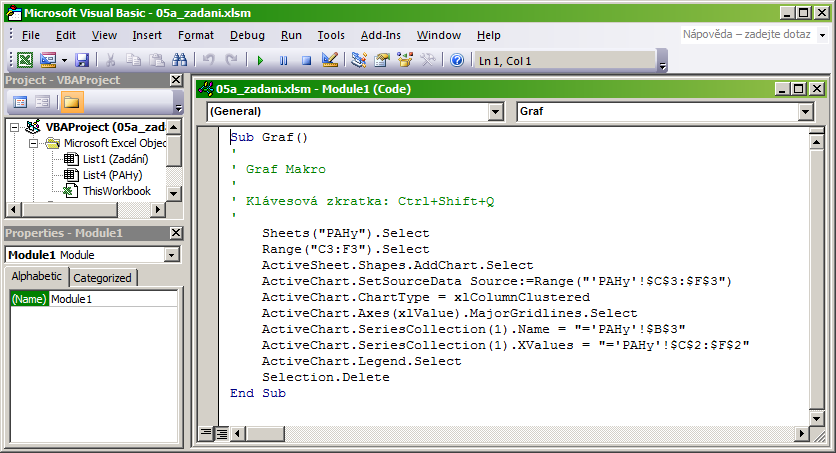 Okno pro psaní kódu
Properties window
Visual Basic
Několik úvodních poznámek k jazyku Visual Basic
jazyk není case sensitive (nerozlišuje malá a velká písmena),
do kódu lze vepisovat komentáře uvozené apostrofem ',
mezery a odsazení nemají vliv na interpretaci kódu,
důležité je rozdělení řádků – jedna funkce na jeden řádek,
více funkcí na řádku je možné spojit pomocí dvojtečky :,
dlouhé řádky lze rozdělit pomocí kombinace , _,
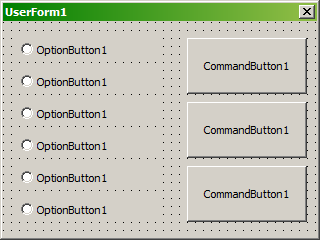 Visual Basic
Dvě základní entity, které lze vytvářet v prostředí visual Basic jsou metody a funkce.
Vytvořené funkce se automaticky přenáší do prostředí Excelu (konkrétního sešitu typu .xlsm, ke kterému je makro připojeno).
Makra nahraná pomocí záznamu maker v Excelu jsou automaticky považována za metody.
Funkce se od metody liší tím, že má definovánu nějakou návratovou hodnotu.
Funkce i metody se zadávají jako zdrojový kód psaný uživatelem nebo generovaný programem do okna kódu a uvozují se speciálními výrazy.
Visual Basic - funkce
Každá funkce je uvozena a uzavřena specifickými příkazy:
Function nazev_funkce(arg1, arg2,…) As typ
tělo funkce
End Function
Tělo funkce se skládá z operací, v nichž jsou pro výpočet využity proměnné specifikované na vstupu do funkce (argumenty z 1. řádku funkce) a funkce jazyka Visual Basic.
Návratová hodnota funkce je určena přiřazením hodnoty do názvu funkce. 
nazev_funkce = arg1 + arg2
Visual Basic - metody
Každá metoda je uvozena a uzavřena specifickými příkazy:
Sub nazev_metody(arg1, arg2,…)
tělo metody
End Sub
Tělo funkce se skládá z operací, v nichž jsou pro výpočet využity proměnné specifikované na vstupu do funkce (argumenty z 1. řádku funkce) a funkce jazyka Visual Basic.
Návratová hodnota funkce je určena přiřazením hodnoty do názvu funkce. 
nazev_funkce = arg1 + arg2
Visual Basic
Primitivní datové typy jazyka Visual Basic
Visual Basic
Některé užitečné funkce jazyka Visual Basic
If podmínka Then příkaz (blok příkazů) End If (v případě bloku),
While podmínka příkaz (blok příkazů) Wend
For i = a To b Next – for cyklus pro předem daný počet kroků,
Sheets("název listu").Select – výběr označeného listu,
Range("buňka1:buňka2").Select – výběr oblasti buněk,
a Mod b – zbytek po celočíselném dělení čísla a číslem b,
Sqr(a) – druhá odmocnina z čísla a,
Visual Basic – objekty a vlastnosti
Objektově orientované programování pracuje s objekty, které mají určité specifikované vlastnosti.
Visual Basic považuje v Excelu za objekt celý soubor, list, buňku, graf, ovládací prvek (tlačítko, zatržítko, fromulář aj.).
V editoru IDE lze měnit vlastnosti objektů v okně Propeties window; lze je měnit také přímo v Excelu (např. pojmenování listu, vybarvení buňky) a samozřejmě samotnými makry.
Vlastnost objektu lze odkazovat přes tečku ..
Např. nastavení barvy buňky A1 na červenou se provede následujícím příkazem:
	Range("A1").Interior.Color = Red
Visual Basic – události
Kromě vlastností se k objektu pojí také konkrétní události, které mohou být impulzem pro aktivaci funkce nebo metody.
Každý objekt má svoji specifickou sadu událostí, kterých jsou desítky.
Důležité události mohou být např.:
Activate – aktivace sešitu (otevření uloženého souboru),
SheetActivate – aktivace požadovaného listu,
Click – kliknutí na ovládací prvek,
Change
Show
Hide